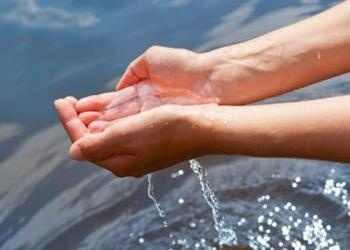 Baptism Song Bernard Sexton
Water, holy water over our heads. 
Water, holy water over our heads.
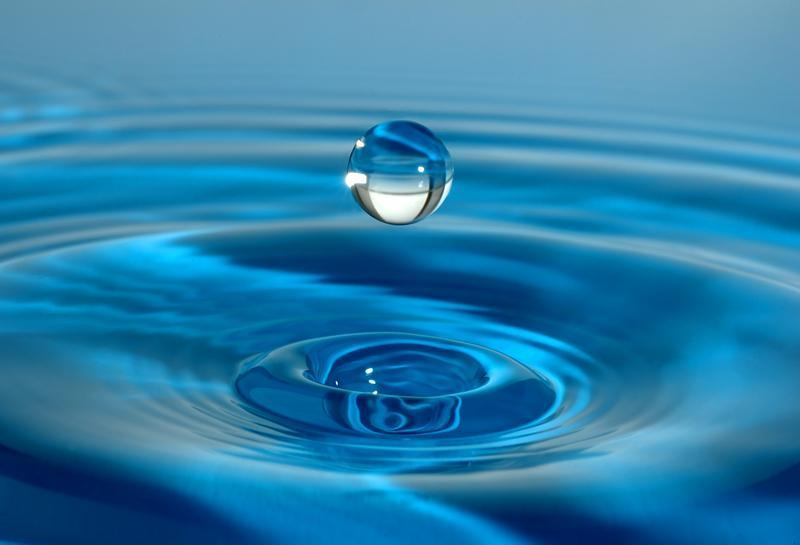 We are baptised in God’s name. 
We are the children of God. 
We are the children of God.
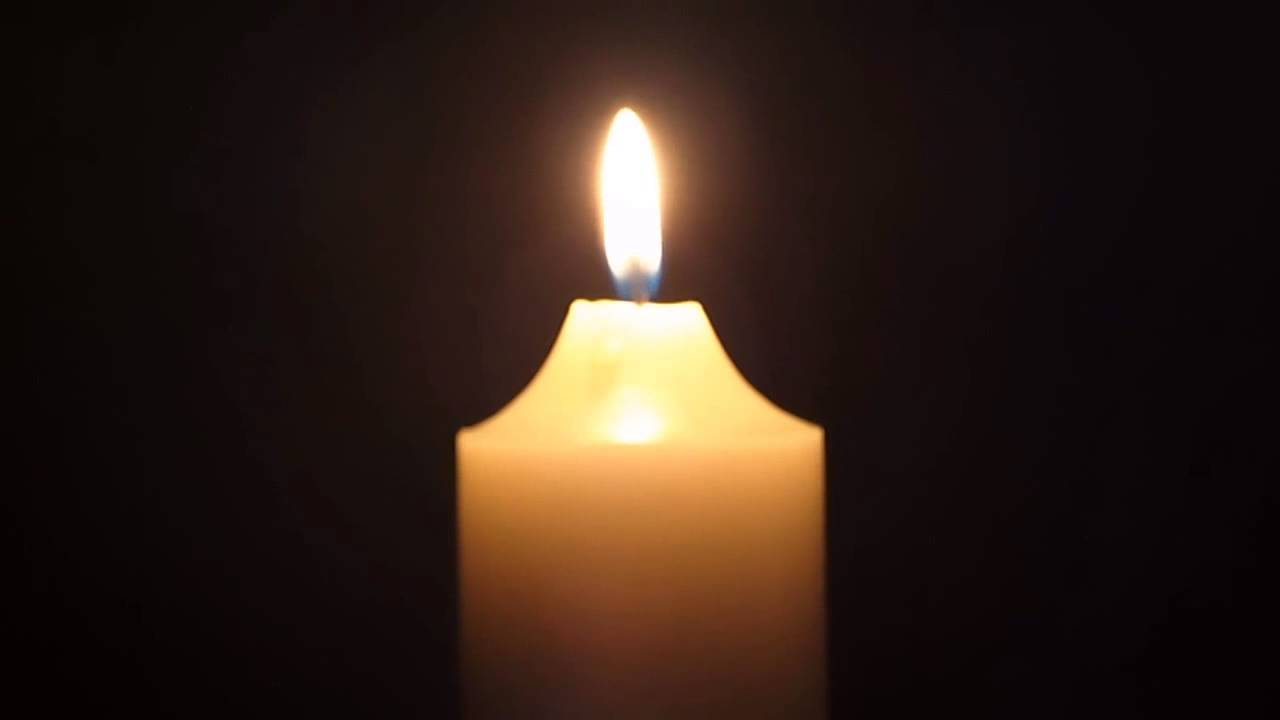 Candle, burning candle, 
God is with us.
Candle, burning candle, 
God is with us.
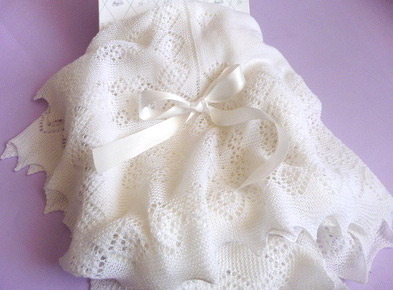 Garment, white garment, sign of love.
   Garment, white garment, sign of love.